ΕΡΓΑΣΤΗΡΙ ΣΥΓΓΡΑΦΗΣ
Η ΤΕΧΝΙΚΗ ΤΩΝ SNAPSHOTS- ΖΟΥΜΑΡΙΣΜΑ
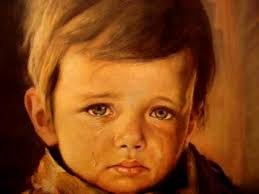 ΕΡΓΑΣΙΑ:
Κοιτάζω πολύ καλά και μελετημένα την εικόνα. Γράφω λέξεις ή μικρές φράσεις (όχι παράγραφο) στον πιο κάτω πίνακα εστιάζοντας στα δύο σημεία ζουμαρίσματος.
Γράφω δύο ολοκληρωμένες παραγράφους περιγράφοντας το στόμα και τα μάτια του παιδιού που απεικονίζεται  στην εικόνα. 
Θυμάμαι : sos
1. Κοιτάω πέρα από την εικόνα.
2. Αποφεύγω την κατηγορηματική σύνταξη και τον παρατακτικό λόγο
3. Ξεκινώ με μετοχές ή επίθετα τα οποία με βοηθούν να αποφεύγω τον ΠΛ και την ΚΣ.
4. Σκοπός μου δεν είναι να γράψω ιστορία. Σκοπός είναι να γράψω δύο ξεκάρφωτες παραγράφους περιγράφοντας με απόλυτη λεπτομέρεια τα δύο χαρακτηριστικά του παιδιού.

ΥΓ: Όσοι επιθυμούν μπορούν να κάνουν την εργασία στον υπολογιστή χρησιμοποιώντας τον πίνακα ζουμαρίσματος που υπάρχει και γράφοντας στη συνέχεια τις παραγράφους. Όσοι δεν έχουν αυτή τη δυνατότητα ή δεν μπορούν να τυπώσουν μπορούν να κοιτάζουν την εικόνα και να κάνουν την εργασία στο τετράδιο των Ελληνικών τους.
ΟΡΙΣΜΟΣ

Το ζουμάρισμα είναι μια στρατηγική  που βοηθά τα παιδιά να περιγράψουν μια σκηνή σε μια αφήγηση με λεπτομέρεια. Στα πλαίσια αυτής της στρατηγικής τα παιδιά καλούνται να εστιάσουν διαδοχικά την προσοχή τους σε διάφορα σημεία μίας σκηνής για να την αναπτύξουν.
ΠΙΝΑΚΑΣ ΖΟΥΜΑΡΙΣΜΑΤΟΣ
ΠΙΝΑΚΑΣ ΖΟΥΜΑΡΙΣΜΑΤΟΣ
ΠΙΝΑΚΑΣ ΖΟΥΜΑΡΙΣΜΑΤΟΣ
Παράγραφος 1  (Μάτια)
…………………………………………………………………………………………………………………………………………………………………………………………………………………………………………………………………………………………………………………………………………………………………………………………………………………………………………………………………………………………………………………………………………………………………………………………………………………………………………………………………………………………………………………………………………………………………………………………………………………………………………………………………………………………………………………………………………………………………………………………………………………………………………………………………………………………………………………………………………………………………………………………………………………………………………………………………………………………………………………………………………………………………………………………………………………………………………………………………………………………………………………………………………………………………………………………………………………………………………………………………………………………………………………………………………………………………………………………………………………………………………………………
……………………………………………………………………………………………………………………………………………………………………………………………………………………………………………………………………………………………………………………………………………………………………………………………………………………………………………………………………………………………………………………………………………………………………………………………………………………………………………………………………………………………………………………………………………………………………………………………………………………………………………………………………………………………………………………………
Παράγραφος 2  (Στόμα)
…………………………………………………………………………………………………………………………………………………………………………………………………………………………………………………………………………………………………………………………………………………………………………………………………………………………………………………………………………………………………………………………………………………………………………………………………………………………………………………………………………………………………………………………………………………………………………………………………………………………………………………………………………………………………………………………………………………………………………………………………………………………………………………………………………………………………………………………………………………………………………………………………………………………………………………………………………………………………………………………………………………………………………………………………………………………………………………………………………………………………………………………………………………………………………………………………………………………………………………………………………………………………………………………………………………………………………………………………………………………………………………………
……………………………………………………………………………………………………………………………………………………………………………………………………………………………………………………………………………………………………………………………………………………………………………………………………………………………………………………………………………………………………………………………………………………………………………………………………………………………………………………………………………………………………………………………………………………………………………………………………………………………………………………………………………………………………………………………